What you should have written into your reference tables, and make sure you understand what it all means.  

Get a new copy, and carefully redo your new one for the second half of the year.
Page 1

Under table A
101.3 kPa = 1.0 atm = 760 mm Hg = 14.7 psi
Page 2

Next to table ENever change the names of the polyatomic ions
Page 2

In Table F





Which solutions are AQ or form precipitates S
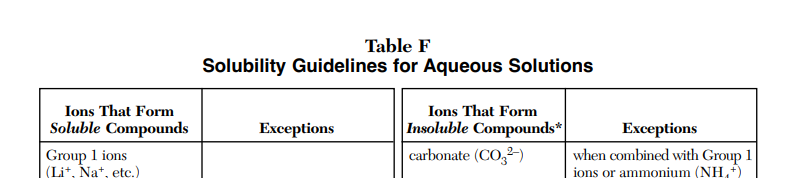 AQ
AQ
S
S
Page 3

To the right of table G

Under the curve = unsaturated
On the curve = saturated
Above the curve = impossible
Page 4
Above table H
“behind the curve” = liquid“on the curve” = boiling point (condensing point)
“in front of curve” = gas

High Vapor pressure means weak IMF (easy evaporation)Lower VP = stronger IMF (weaker evaporation)
Page 4
Below table H
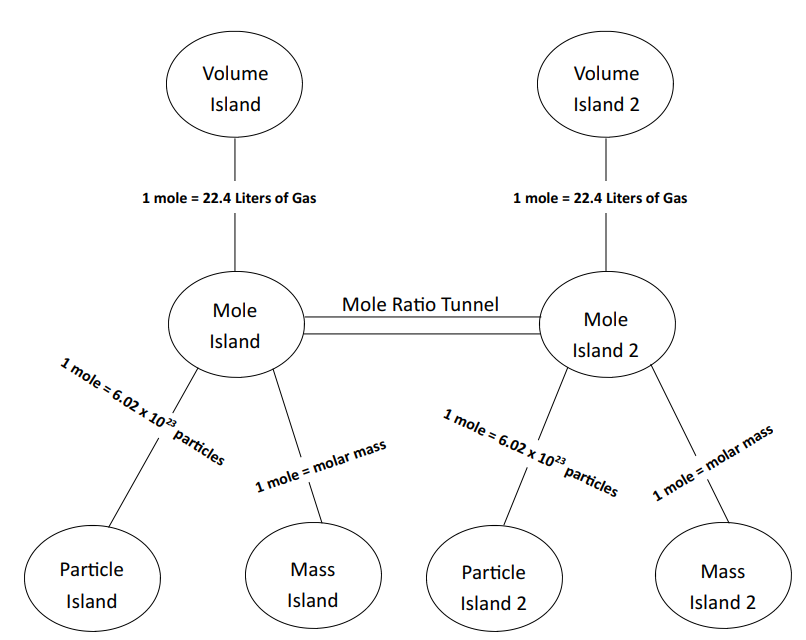 Page 5
Along side of table I

Reactions 1-6 are combustion

Reactions 7-12 are synthesis (or decomp)

#13 to 18 are solution formation, ionization or dissociation.
For these the ∆H means heat of solution

Last line = dumb
Page 5
Top of table J (for Janet) : Most REACTIVE

Bottom of table J : Least REACTIVE
Table Q page 7
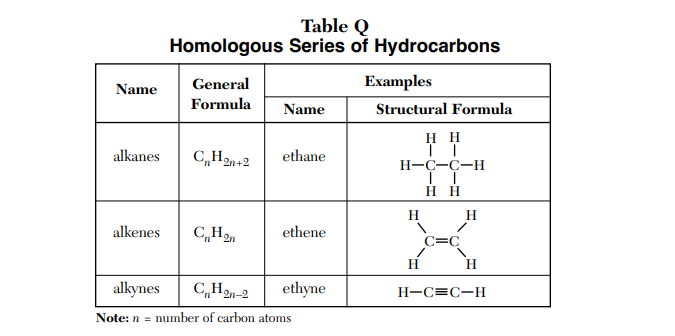 Substitution
saturated
Addition
unsaturated
unsaturated
Addition
Table R – page 8     Make these small additions…
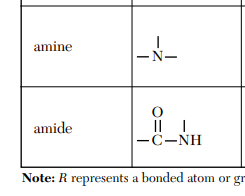 H
H
H
Table R – page 8     Make these small additions…
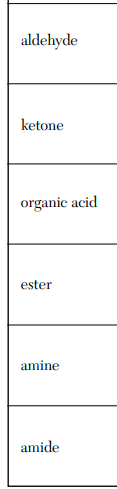 ̶  CHO
̶  COOH
O
     – C – O –
̶  NH2
O
    – C – NH2
On Periodic Table
+1
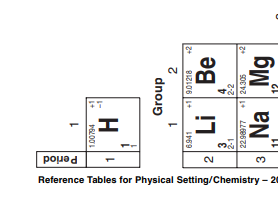 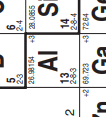 +3
+2
All group 1 atoms form only +1 cations
All group 2 atoms form only +2 cations
Aluminum forms only +3 cations
On Periodic Table
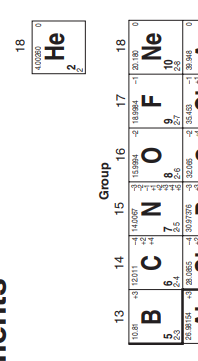 Group 13 and 14 make NO ions in high school chem
Group 15 makes only -3 anions
Group 16 makes only -2 anions
Group 17 makes only -1 anions
Group 18 does not make ANY ions
X
-3
-2
-1
X
On Periodic Table  Many transitional metals make more than one cation, they get named with roman numerals.  

Put a tiny RN into these boxes… atom numbers

22, 23, 24, 25, 26, 27, 28, 29,     32        41,   43,      46,            50, 51                    75, 76, 77, 78, 79, 80, 81, 82, 82, 84

Under period 7 :  I, II, III, IV, V, VI, VII
On Periodic Table  

Names on PT:group 1 = alkali metals
group 2 = alkaline earth metals
groups 3-12 + metals under the stairs = transitional metals
group 17 = halogens
group 18 = noble gases
bottom 2 rows on table are the inner transitional.   22 nonmetalsThe metalloids = B, Si, Ge, As, Sb, Te, and At.
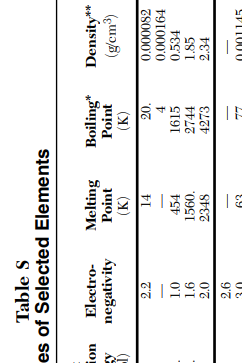 Table S  top of page, and again on page 11
GAS
SOLID
LIQUID
Which means you can determine the phase of all elements by creating a temperature line.  Where does your temperature fit?  Is it below the Melting Point?  Is it between the melting and boiling points?  Is it above the boiling point?

Note:  Melting point temp = Freezing point temp            and     Boiling point temp = Condensing point temp
Back Page table T
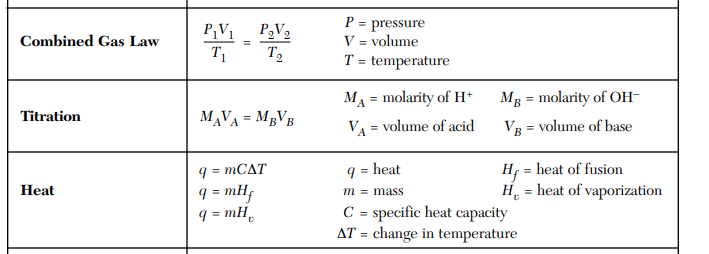 Any units, consistent
Any units, consistent
Must be KELVIN
(#H+1)(MA)(VA) = (MB)(VB)(#OH-1)
in Joules
All change temp
in grams
Cold phase change
Hot phase change